ISU Bikeshare– May1619
Advisors: Mark Kargol & Mani Mina
Team: Jeffrey Neel, Jorden Studer, Mohammad Darwish, Kaitlynn Kruse, Molly Schaeffer, Brian Anderson, and Kyle Perkins
Task Responsibilities
Problem Statement
Provide a bike-sharing service to Iowa State University and the Ames community

Electrical team:
Redesign and perfect the docking system 

Software team:
Administrative web application
User-facing web application
User-facing mobile application
What Makes Our Project Unique?
New and useful feature to Iowa State University and the city of Ames

Provide a bike-share solution below the cost of other systems

Multi-disciplinary project

Completely designed by students
Conceptual Sketch
Requirements
Non-Functional
Only registered users should be able to check out a bike
All bike transactions will be retained for a minimum of 1 year
The check-in and check-out process should be less than 5 sec
The map on the web and mobile apps must load within 5 sec
Functional
The bike will unlock from the dock when a user swipes their card
The docking stations must be simple and easily produced
The system will keep track of who checked in/out which bikes at which docking stations
Users can report that a bike is damaged
Users can view all bike stations on a map on the web and mobile app
Previous Project Content
Hardware
Raspberry Pi code
Bike stand
Software
Heroku (cloud hosting)
Admin Web App
Issues
Web app & database down for 6 hours a day
Unorganized hardware
2+ GB of unorganized documentation
Technical Constraints and Considerations
Hardware
Minimal use of custom parts

Security of the bike

Safe housing of electronics from weather and tampering
Software
Applications, database, and server must be easily maintained

Compatible with different platforms

Secure design of systems
Functional Decomposition
Administrative Web Application
View higher level details about system
Remotely perform actions on data
User Web Application
Register accounts using student’s information
View information about bike stations
Submit maintenance requests and contact forms
Android Application
View all bike stations on map
View information about individual stations and bike numbers
Submit maintenance requests for bikes and docks
Functional Decomposition (Cont.)
Raspberry Pi Application
Send/Receive commands from central server
Process commands in real time
Hardware
Reduce amount of components, while maintaining functionality
Use out-of-the-box components for reliability
Potential Risks and Mitigation
Project Schedule (Fall Semester)
Project Schedule (Spring Semester)
Status of Web Applications
Admin
Html and CSS complete
Development of Django backend
Connects to database
Status of Android Application
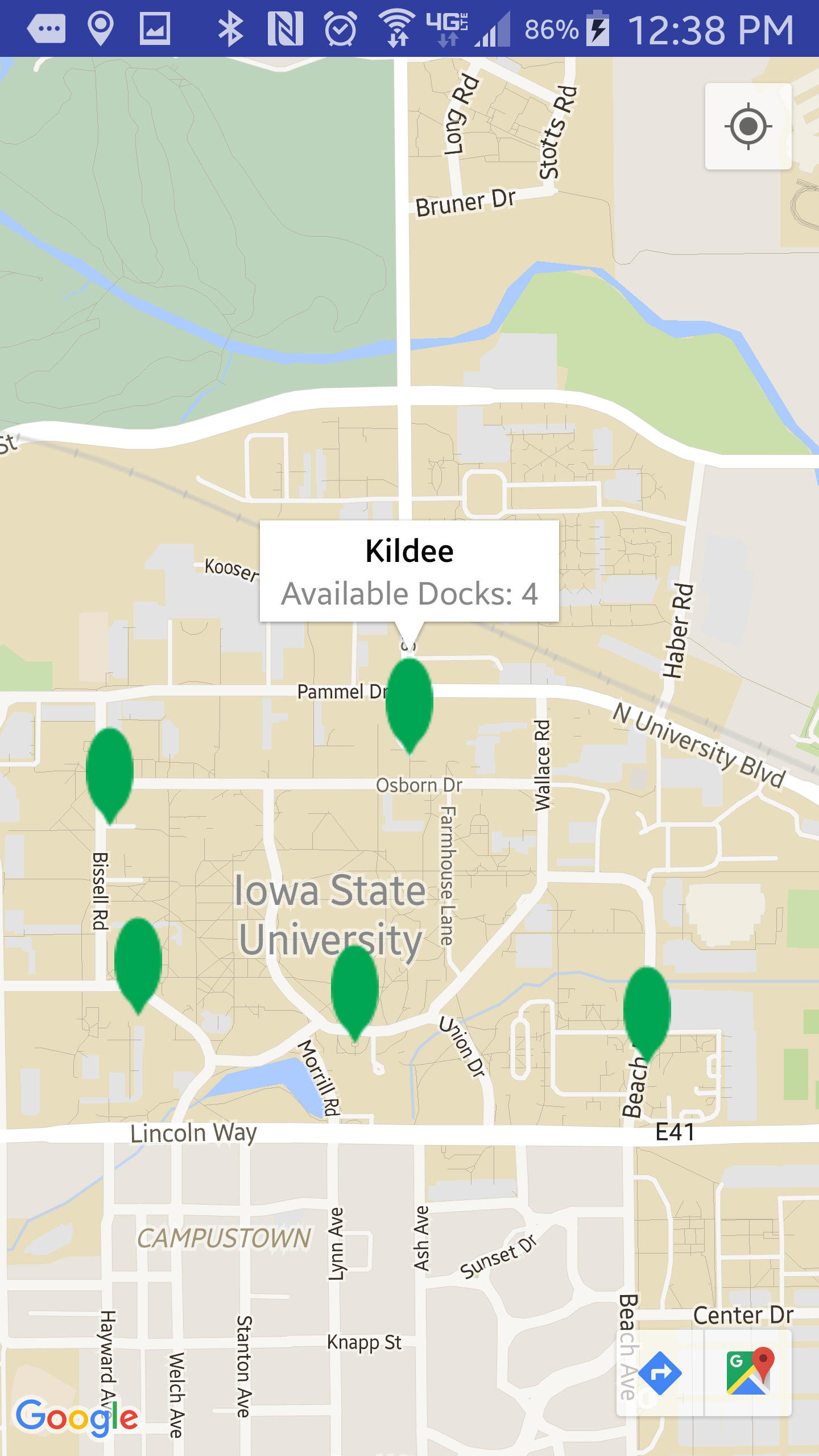 Android application GUI
Google Map integration into prototype Android application
Custom Markers based on Docks Available
Forms connected with Database
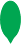 All Docks Available
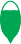 3/4 Docks Available
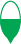 Half Docks Available
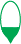 1/4 Docks Available
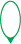 No Docks Available
Status of Hardware
Circuit design
All of the hardware necessary for the new docking station has been received
The hardware is mostly connected and integrated with the docking station
In troubleshooting phase
Hardware Design
Hardware: Before and After
Before
After
Resource Estimate
Test Plan
Heating and Cooling tests have already been done with the hardware to ensure it will work in Iowa weather
Django unit testing to validate requirements
Android unit testing
Plan for Next Semester
Implement quick “plug-and-play” connections for docking hardware
Implement plan for mass production of software on Raspberry Pi’s
Communications from docking station to server
Finish Admin and Web Applications
Finish Android Application
Complete and execute our testing plan
Questions?